需求阐述
调研汇报
条件配套
效益分析
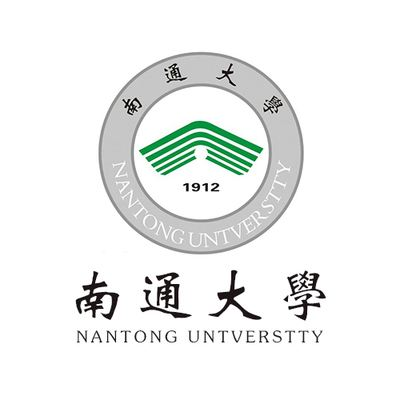 NANTONG
UNIVERSITY
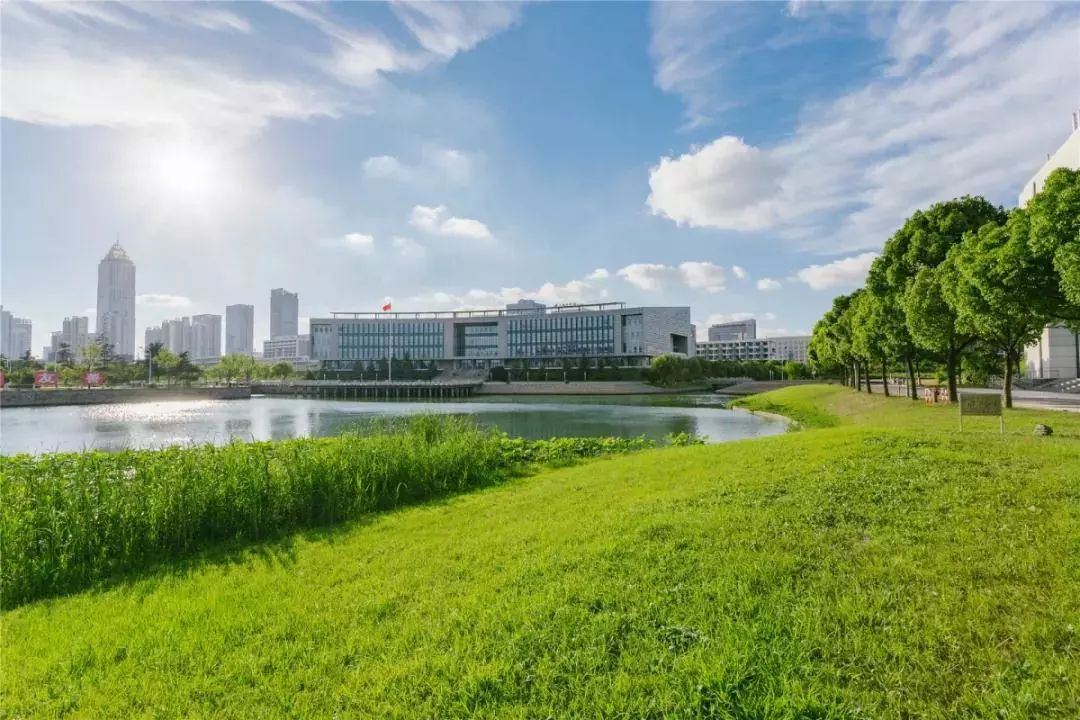 大型仪器设备申请购置可行性论证
FEASIBILITY DEMONSTRATION
NANTONG
UNIVERSITY
01
02
03
04
需求阐述
调研汇报
条件配套
效益分析
CONTENTS
对大型仪器设备的申购进行科学论证，是为了确保大型仪器设备资源投入的科学性和合理性，避免出现因盲目购置、重复购置、选型不合理等原因导致仪器闲置、利用率不高等现象，充分发挥大型仪器设备在教学、科研和学科建设中作用的必要手段。
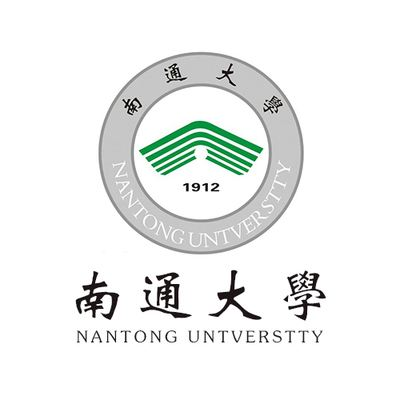 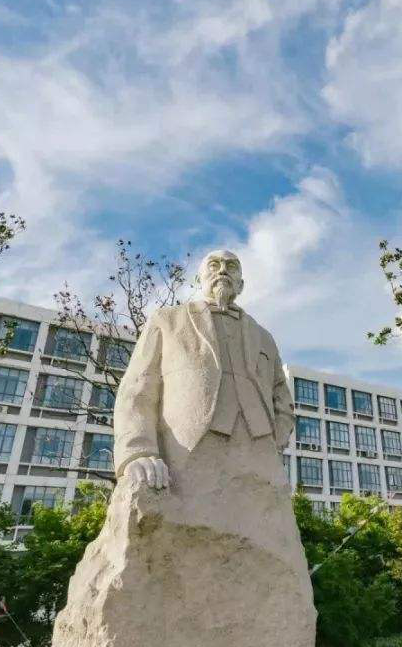 需求阐述
01
1.4 技术指标
1.5 必要性
1.1 购置介绍
1.2 经费预算
1.3 仪器用途
01 需求阐述
设备名称：***
REQUIREMENT ELABORATION
预算总额：***万元
经费来源：***经费
仪器主要用途：
*****
*****
01 需求阐述
REQUIREMENT ELABORATION
购置的必要性和紧迫性：
*****
*****
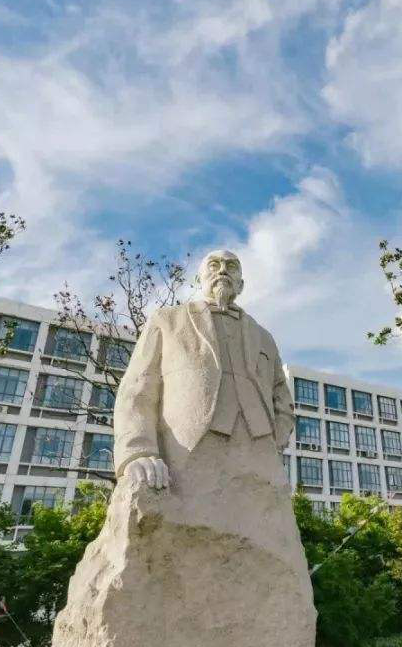 调研汇报
02
2.1 选型要求
2.2 典型用户
02 调研汇报
*****电镜
RESEARCH REPORT
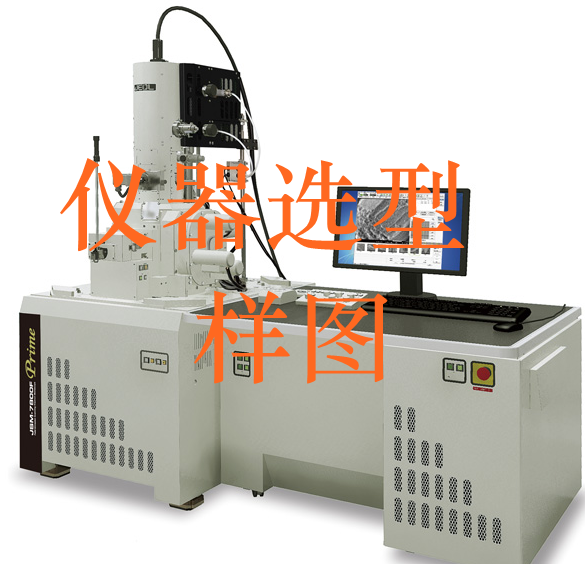 品牌：**
型号：**
价格：**万元
性能指标：
*****
*****
典型用户：
****大学、****研究院
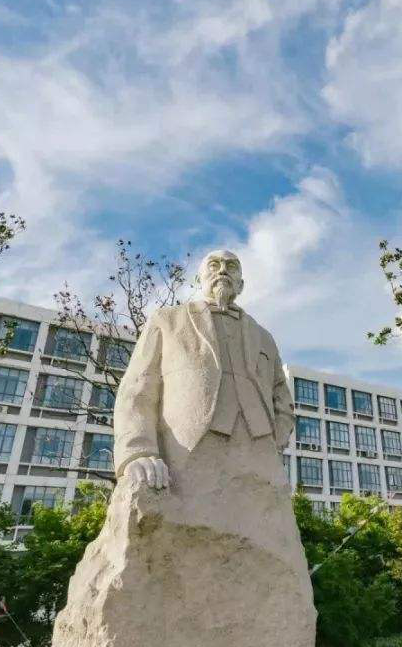 条件配套
03
3.1 经费情况
3.2 场地情况
3.3 人员情况
3.4 维护情况
购置经费情况：经费名称****已落实
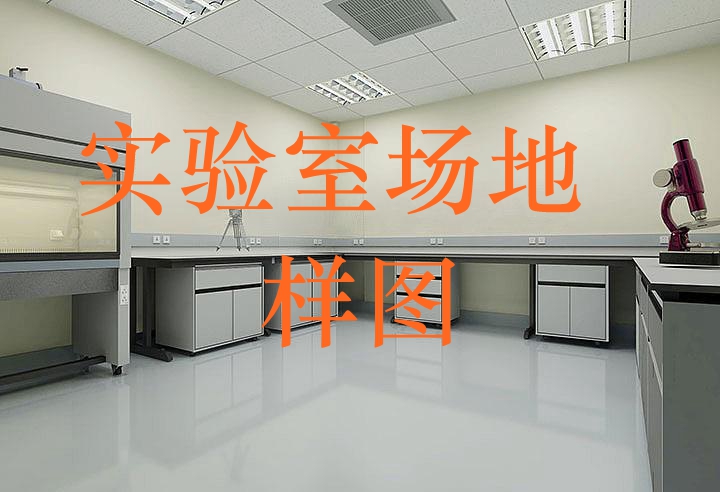 03 条件配套
MATCHING CONDITIONS
场地情况：****楼，***平方米
人员情况：****
后期维护经费情况：经费名称****已落实
水、电、空调、地面情况：
*****
*****
*****
*****
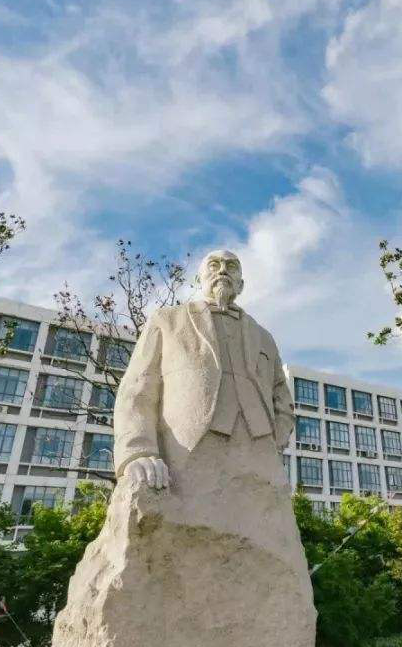 效益分析
04
4.1 预计机时
4.2 预期成果
04 效益分析
预计机时：用于****教学科研实验，能够达到年平均使用机时****小时。
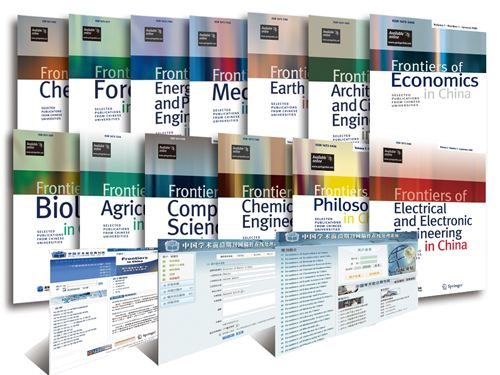 PROSPECTIVE YIELD
预期成果：
*****
*****
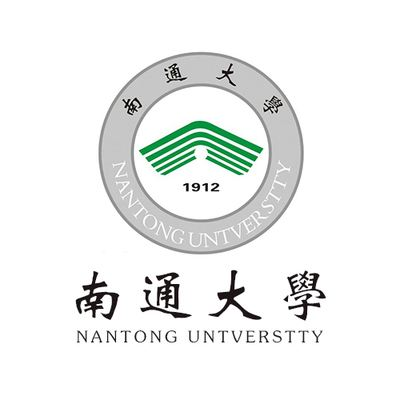 NANTONG
UNIVERSITY
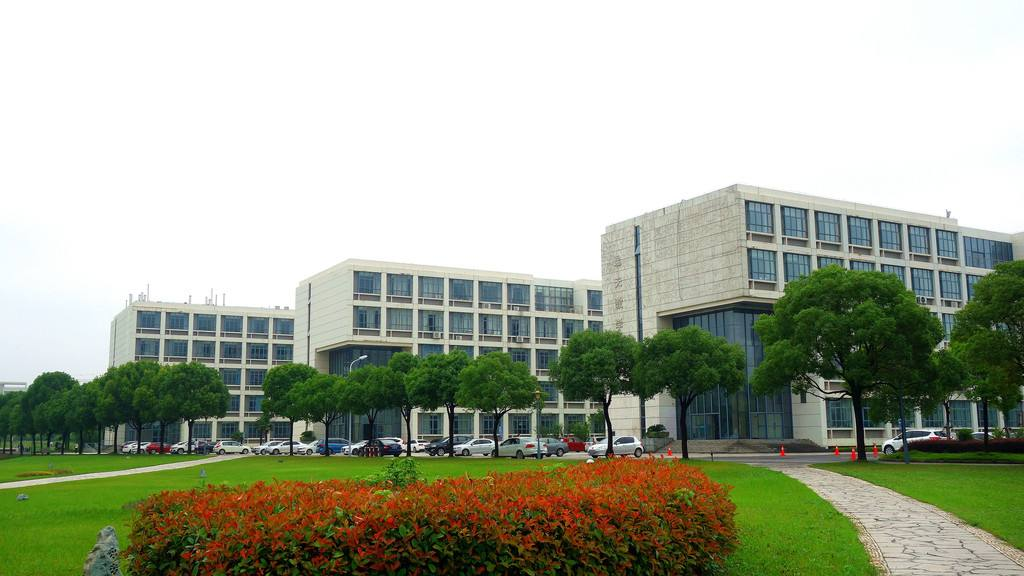 感谢诸位观看
FEASIBILITY DEMONSTRATION
FEASIBILITY DEMONSTRATION